Eiropas Savienības Padome
Ģenerālsekretariāts
Juridiskais dienests
Tiesību aktu kvalitātes direktorāts
LT-LV nodaļa


Dace Ancāne
Zane Birzniece
Terminoloģijas juridiskie aspekti
Terminu un jēdzienu labošana ES tiesību aktos
Tiesību aktu izstrāde latviešu valodā
Regulas un citus vispārēji piemērojamus dokumentus izstrādā oficiālajās valodās

24 oficiālās valodas
2021. gada 12. novembris
Autentisks teksts
Lieta C-442/16
Direktīva 2004/38 
EN employed, FR employé: varētu norādīt uz algotu darbu
LV ‘nodarbināts’: vispārīgāks termins, aptver arī pašnodarbinātas personas
Rumānijas pilsonis Īrijā varēja saņemt bezdarbnieka statusu
2021. gada 12. novembris
Kļūdu labojumi spēkā esošos tiesību aktos
Atklāta kļūda?

Ko labo? 
	-   kļūdas Padomes un Padomes 		un EP tiesību aktos
tikai materiālas kļūdas – tādas, kas rada nevēlamas juridiskās sekas vai maina kādas valodas versijas nozīmi 
gramatikas kļūda, pārrakstīšanās kļūda, stils? 

Kā un kam ziņot?
dql.rectificatifs@consilium.europa.eu
2021. gada 12. novembris
PROCEDŪRA (I)
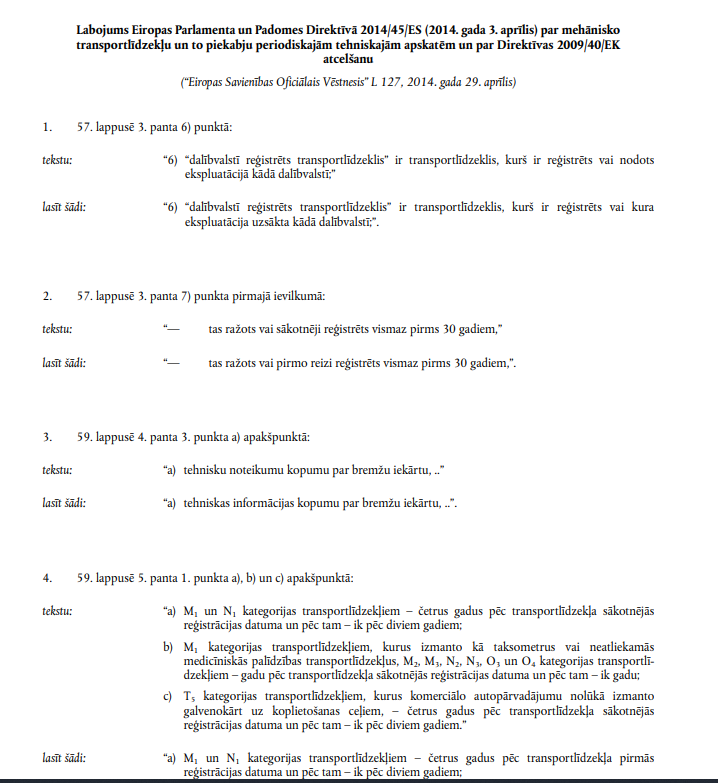 Kļūdu labojuma pieteikuma izvērtēšana


Ja kļūda jālabo:

I	Sekundārie tiesību akti
– pēc pieņemšanas

Silence procedure: saskaņošana ar dalībvalstīm un EP (ir/nav iebildumi)

– pirms pieņemšanas 
pieņem un publicē pareizu versiju
2021. gada 12. novembris
Kļūdu labojums pēc tiesību akta pieņemšanas
Regula (ES) 2018/858

steering mechanism 
stūres mehānisms 

tehniski nekorekts 
stūres mehānisms ir viena no stūres iekārtas daļām

stūres iekārta
2021. gada 12. novembris
Kļūdu labojums pirms tiesību akta pieņemšanas
Regula (ES) 2021/692
town-twinning - pilsētu sadraudzība
pašvaldības, kas nepārstāv pilsētas, 
     nepiesakās
mērķis, definīcijas 
pašvaldību sadraudzība
VVC
akta izstrādātāji Komisijā
Eiropas Reģionu komitejas tulkotāji
politiskais administrators Padomē
Eiropas Centrālās bankas juristi lingvisti
Eiropas Parlamenta tulkotāji
Padomes tulkotāji
Komisijas tulkotāji
Revīzijas palātas tulkotāji
LV Eksperti
2021. gada 12. novembris
PROCEDŪRA (II)
II	Primārie tiesību akti (dibināšanas līgumi) un starptautiskie nolīgumi

Piemēro Vīnes konvenciju par starptautisko līgumu tiesībām

Primāro tiesību aktu labošanas procedūra: Procès verbal de rectification

visām Pusēm jāpiekrīt labojumam; 
paraksta un glabā depozitārijs.

Viens vai divi posmi, atkarībā no tā, vai primārais tiesību akts jau ir publicēts: 

dokuments parakstīšanai (PV oriģināls);
dokuments publicēšanai OV.

Labotais teksts aizstāj kļūdaino tekstu 
ab initio
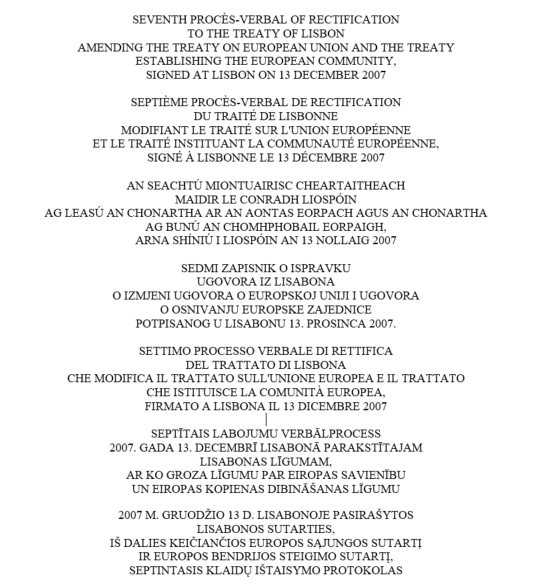 2021. gada 12. novembris
ĪSUMĀ
Tiesību akti tiek izstrādāti visās oficiālajās valodās, latviešu valodas versija nav tulkojums, bet spēkā esoša tiesību akta autentisks teksts

Jebkurš kļūdu labojuma pieteikums tiek izskatīts un materiālas kļūdas tiek labotas

Ja latviešu valodas tekstā tiek konstatēta kļūda, jo ātrāk tiesību aktu izstrādes procesā tas tiek darīts zināms, jo ātrāk un vienkāršāk to izlabot

Sekundāro tiesību aktu labošanā iesaistīta Padome, dalībvalsts(-is) un Eiropas Parlaments
     Primāro tiesību aktu labošanā piemēro Vīnes konvenciju; 	ir 	iesaistīta Padome, dalībvalsts(-is) un visas pārējās 	Līgumslēdzējas puses
2021. gada 12. novembris